มาตราตัวสะกด
จุดประสงค์
	๑.	นักเรียนสามารถอธิบายลักษณะของตัวสะกดได้ถูกต้อง 
	๒. นักเรียนสามารถจำแนกมาตราตัวสะกดได้ถูกต้อง 	
	๓. นักเรียนมีความรับผิดชอบต่องานที่ได้รับมอบหมาย
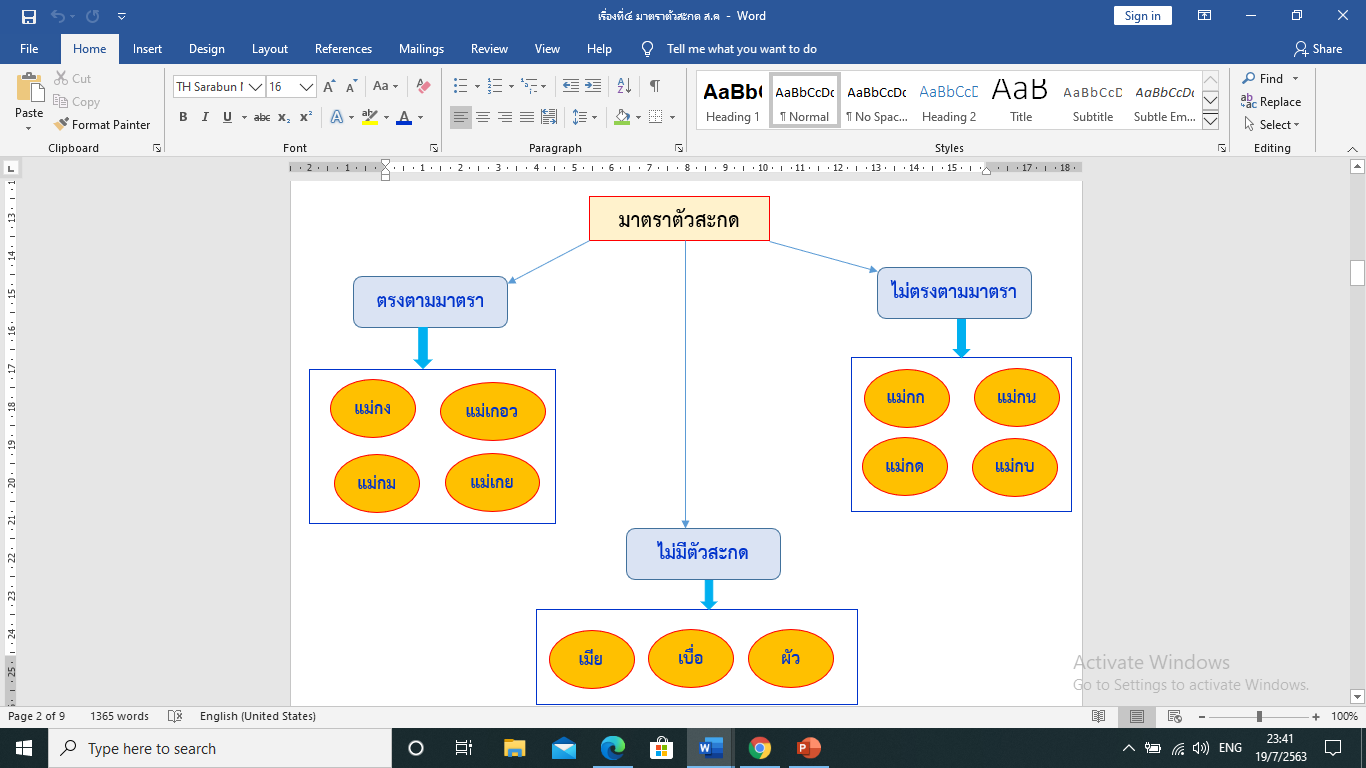 มาตราตัวสะกด หมายถึง รูปพยัญชนะที่เป็นตัวสะกดแทนเสียงพยัญชนะท้ายมี ๘ แม่ ได้แก่ แม่กง แม่กม แม่เกย แม่เกอว แม่กก แม่กน          แม่กบ และแม่กด
หาว ราง คราม เฉลย ปลิว วาง ยาม คิ้ว  เคย ห่าง  ลิง ก้ม เลย เรียง ลม ปลาย ยาย แมว ยอม ดาว
เก้า
จำ
ใน
(จัม)
(ก้าว)
(นัย)
เป็นคำที่อยู่ในมาตราแม่ ก กา เพราะเป็นคำที่มีสระเกิน ได้แก่ อำ ไอ              ใอ เอา) เมื่ออ่านออกเสียงจะพบว่ามีตัวสะกด
พยัญชนะที่ไม่ใช้เป็นตัวสะกดในภาษาไทย 
มีอยู่ ๘ ตัว ได้แก่ ฃ ฅ ฉ ฌ ผ ฝ  ห ฮ เป็นต้น
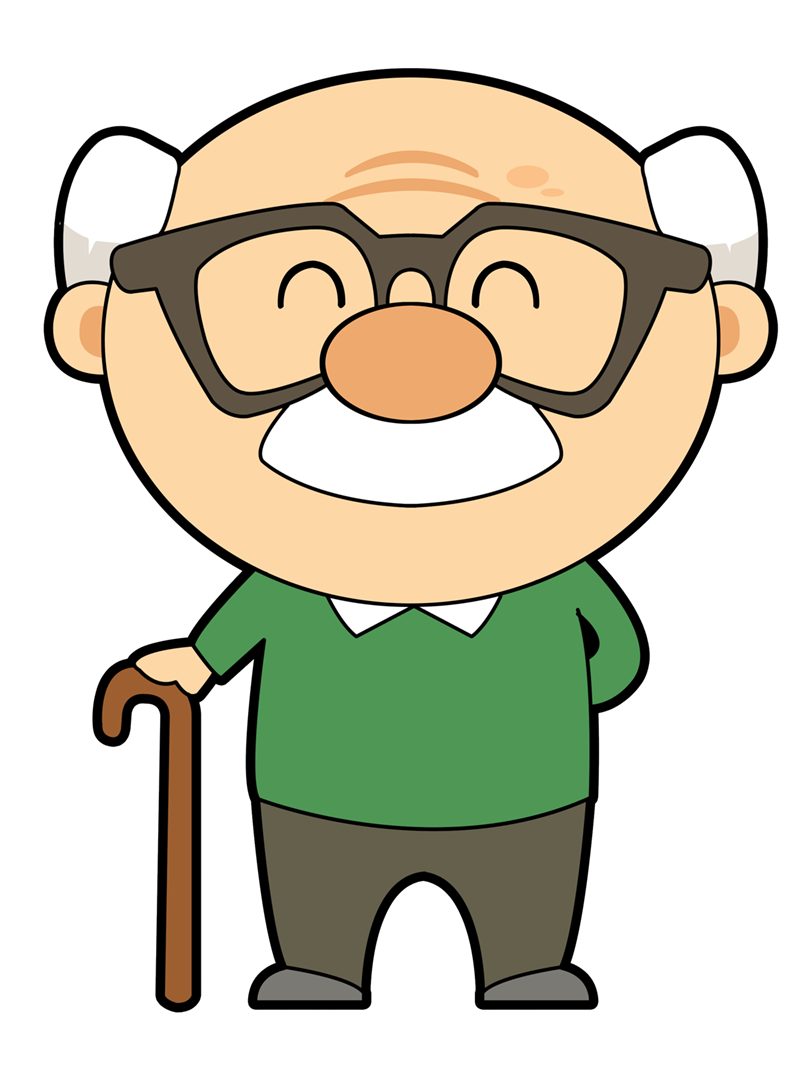 การผันวรรณยุกต์
By ครูอัศนีภาคิน
จุดประสงค์
			๑. นักเรียนสามารถอธิบายลักษณะคำเป็นคำตายได้ถูกต้อง
			๒. นักเรียนสามารถบอกสระที่เป็นเสียงสั้นเสียงยาวได้ถูกต้อง
			๓. นักเรียนสามารถจำแนกอักษรสามหมู่ได้ถูกต้อง
			๔. นักเรียนสามารถผันวรรณยุกต์ได้ถูกต้อง
			๕. นักเรียนมีความรับผิดชอบต่องานที่ได้รับมอบหมาย
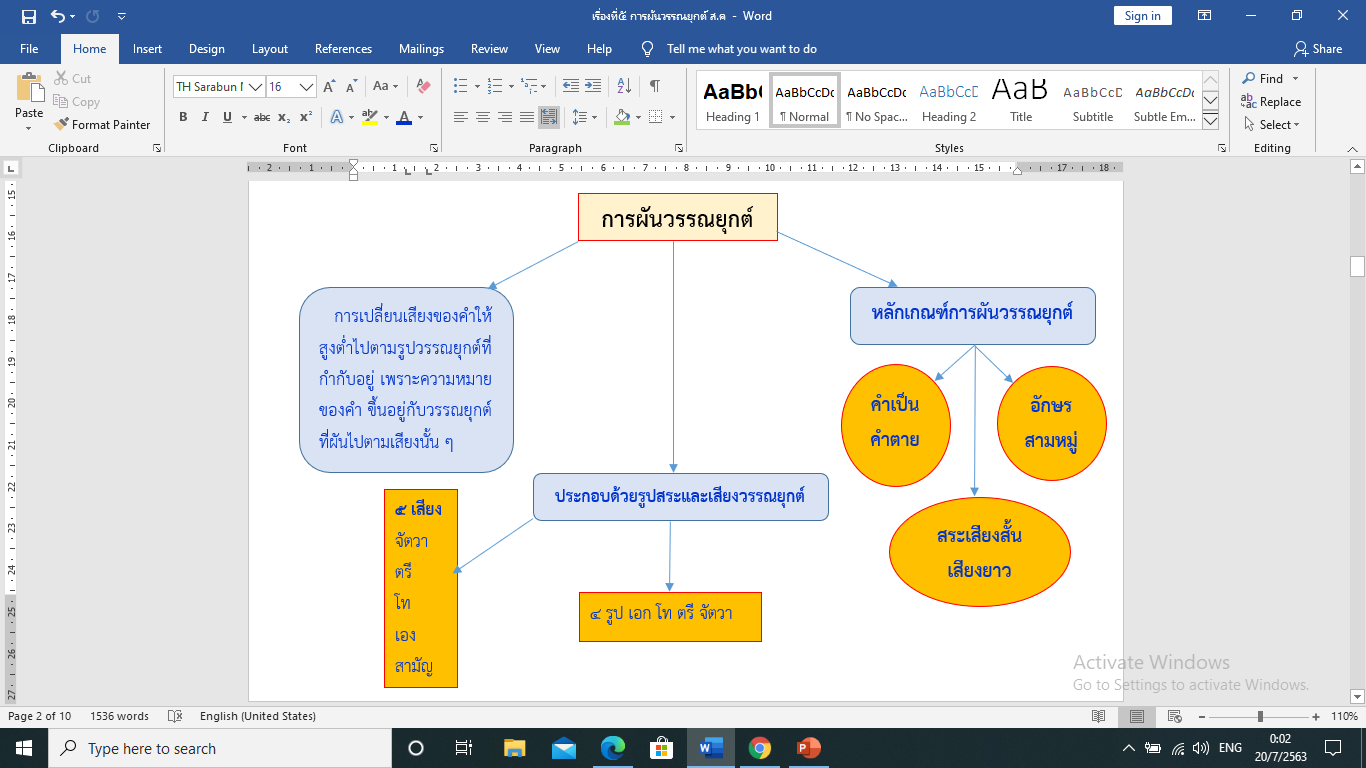 การผันวรรณยุกต์ คือ การเปลี่ยนเสียงของคำให้สูงต่ำไปตามรูปวรรณยุกต์ที่กำกับอยู่ เพราะความหมายของคำขึ้นอยู่กับวรรณยุกต์ที่ผันไปตามเสียงนั้น ๆ การที่จะผันวรรณยุกต์ได้ขึ้นอยู่กับองค์ประกอบดังนี้
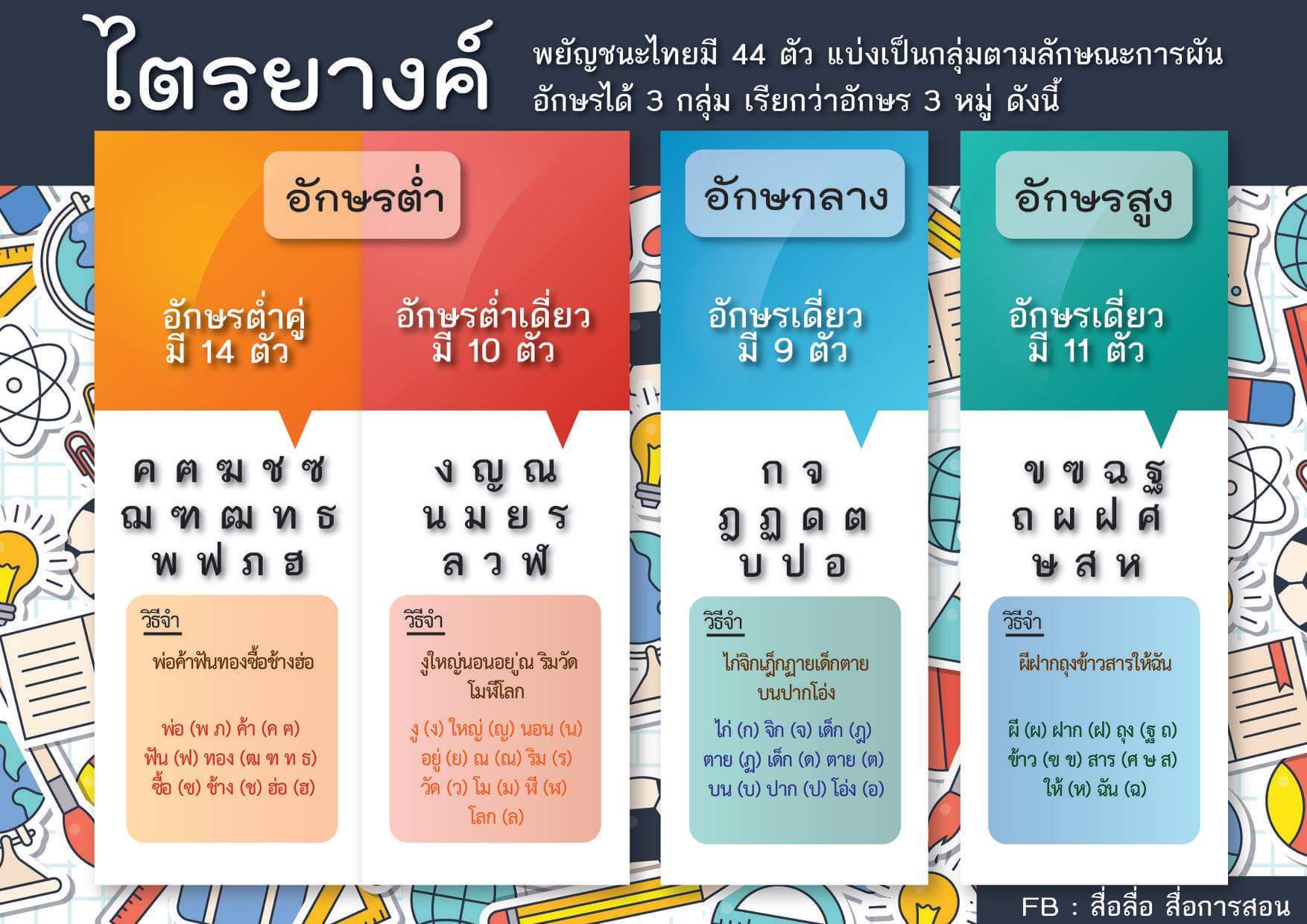 อักษรสูง มี 11 ตัว 
ได้แก่ ผ ฝ ถ ฐ ข ฃ ส ศ ษ ห ฉ หลักการท่องจำ คือ ผีฝากถุงข้าวสารให้ฉัน
อักษรกลาง มี 9 ตัว 
ได้แก่ ก จ ฎ ฏ ด ต บ ป อ หลักการท่องจำ คือ ไก่จิกเด็กตายบนปากโอ่ง
อักษรต่ำคู่ คือ อักษรต่ำที่มีอักษรสูงเป็นคู่ มี 14 ตัว
ได้แก่ ค ฅ ฆ ช ซ ฌ ฑ ฒ ท ธ พ ฟ ภ ฮ  หลักการท่องจำ คือ พ่อค้าฟันทองซื้อช้างฮ่อ
อักษรต่ำเดี่ยว คือ พยัญชนะที่ไม่มีอักษรสูงเป็นคู่ มี 10 ตัว 
ได้แก่ ง ญ ณ น ม ย ร ล ว ฬ หลักการท่องจำ คือ งูใหญ่นอนอยู่ ณ ริมวัดโมฬีโลก
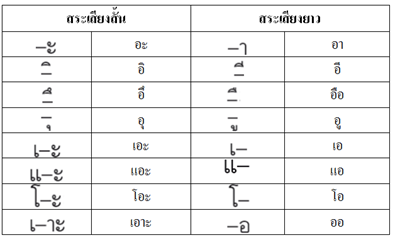 สระเสียงสั้น
สระเสียงยาว
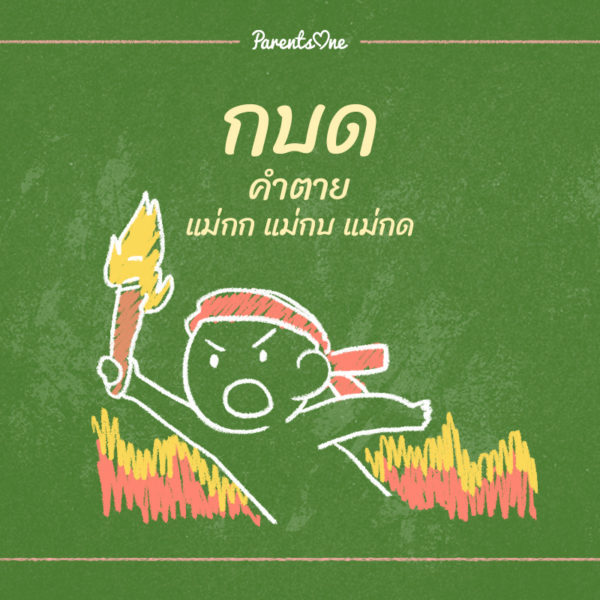 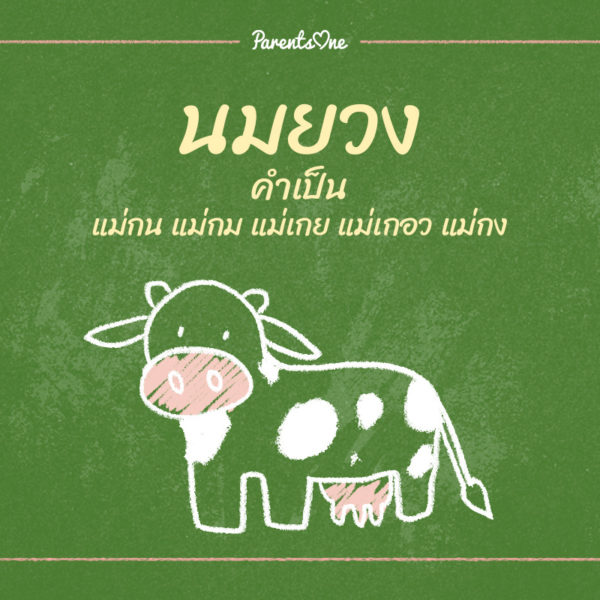 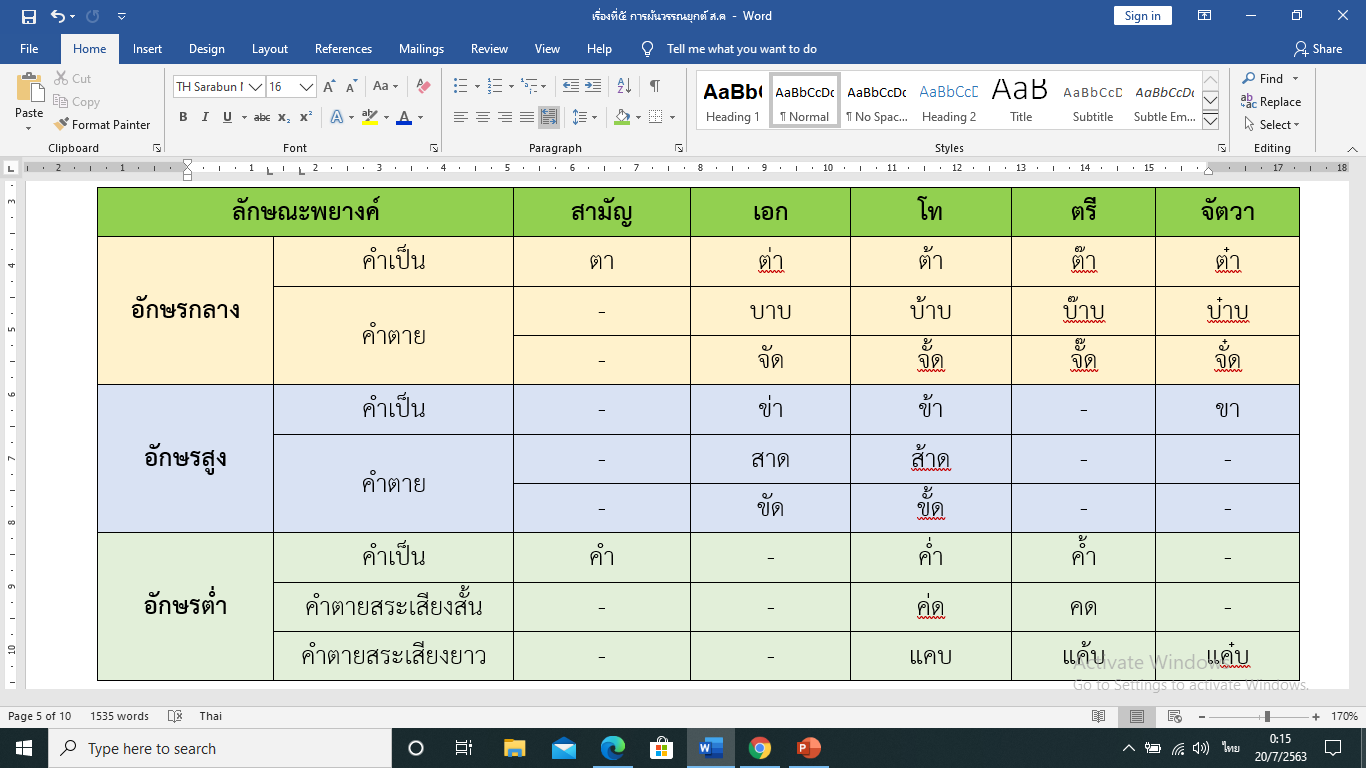